CTD
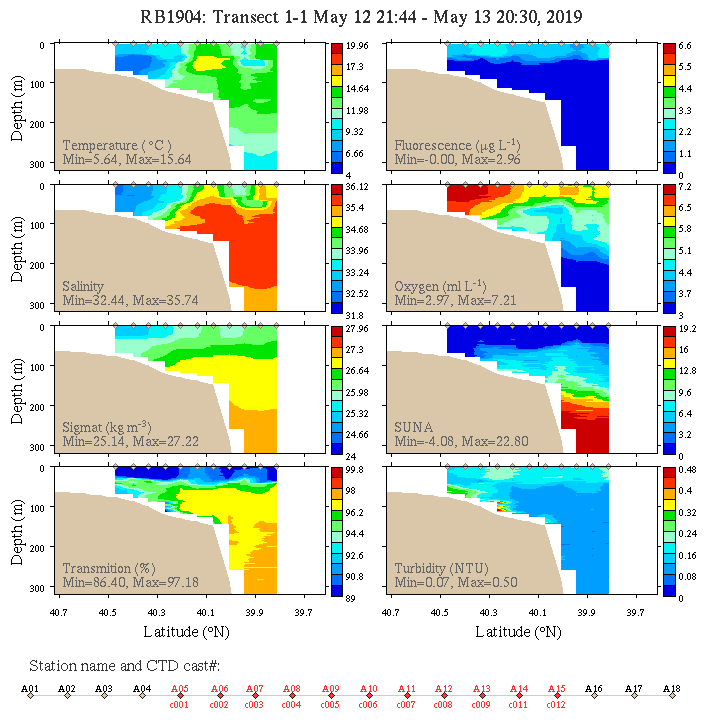 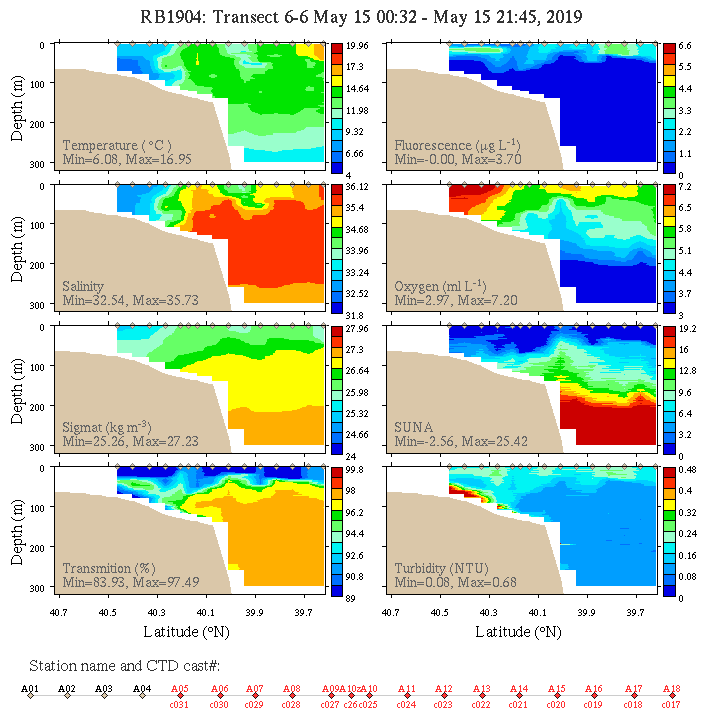 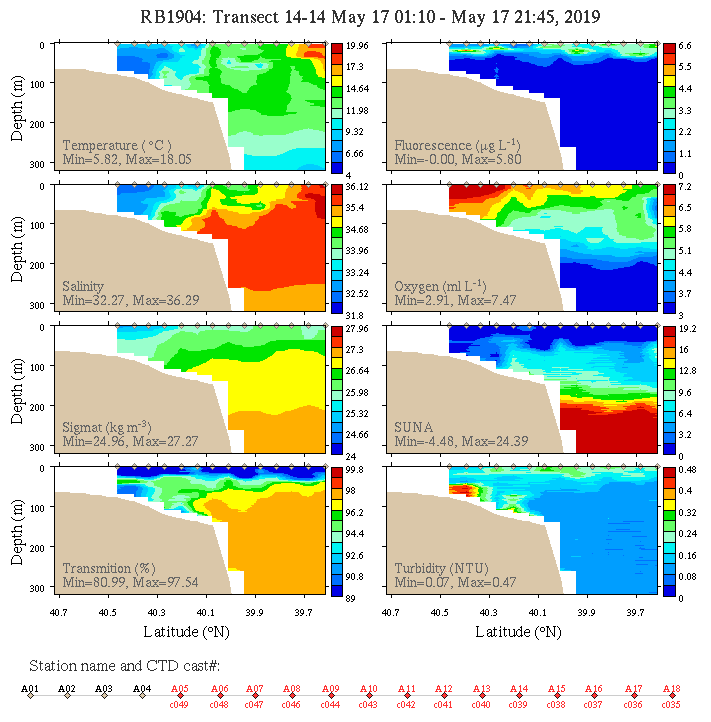 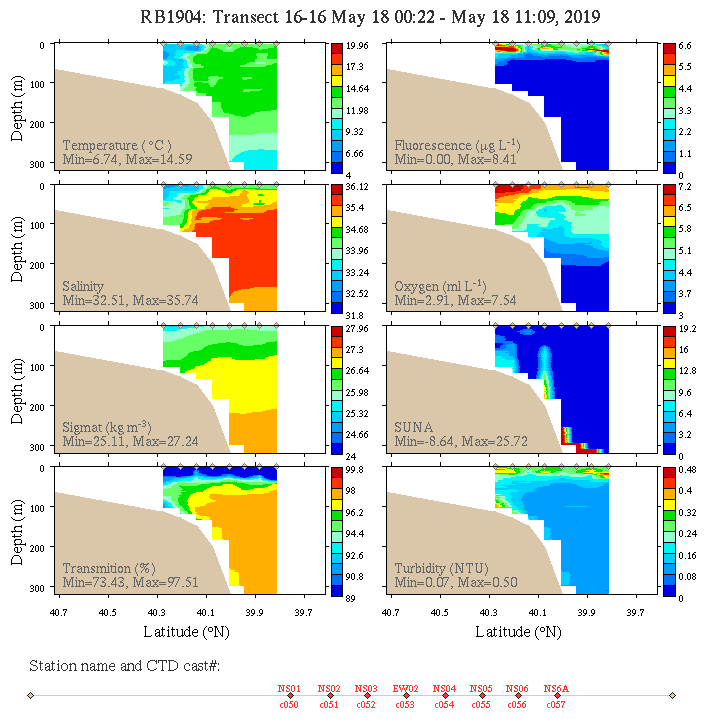 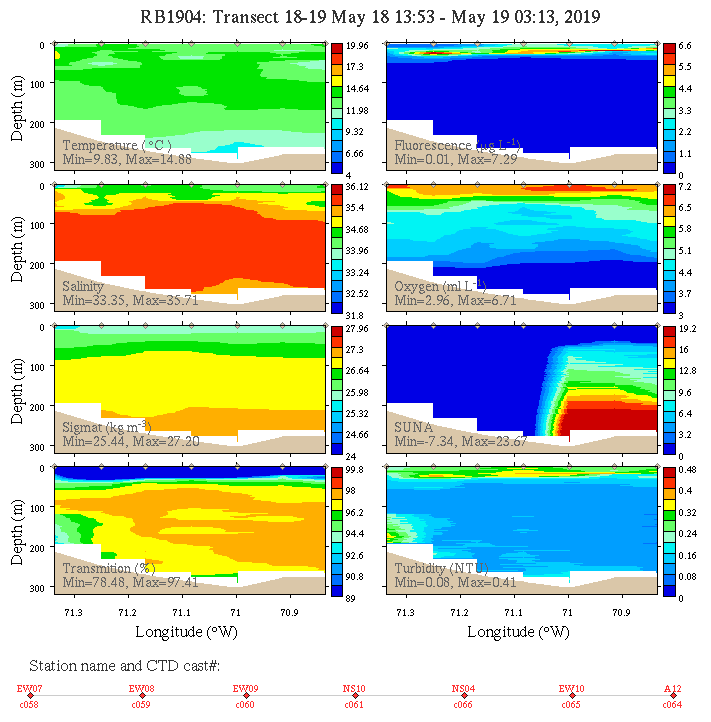 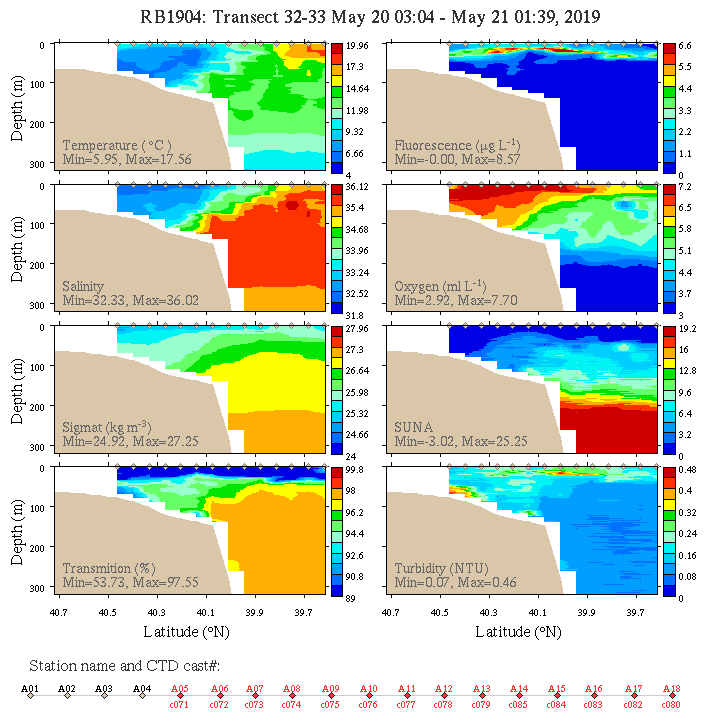 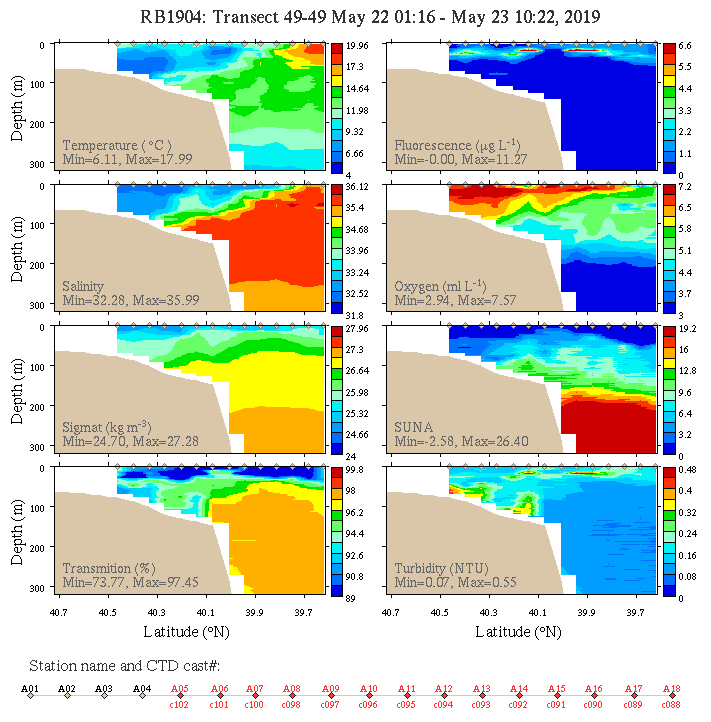 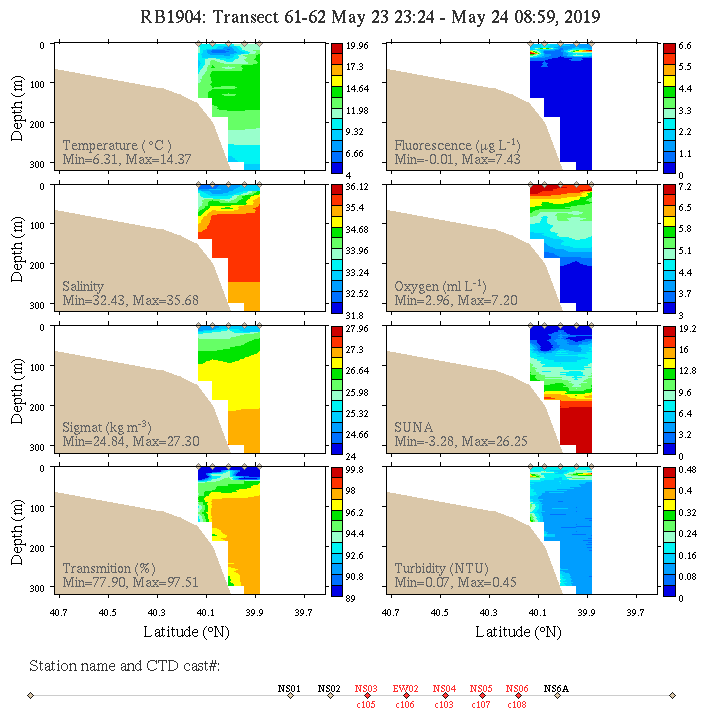 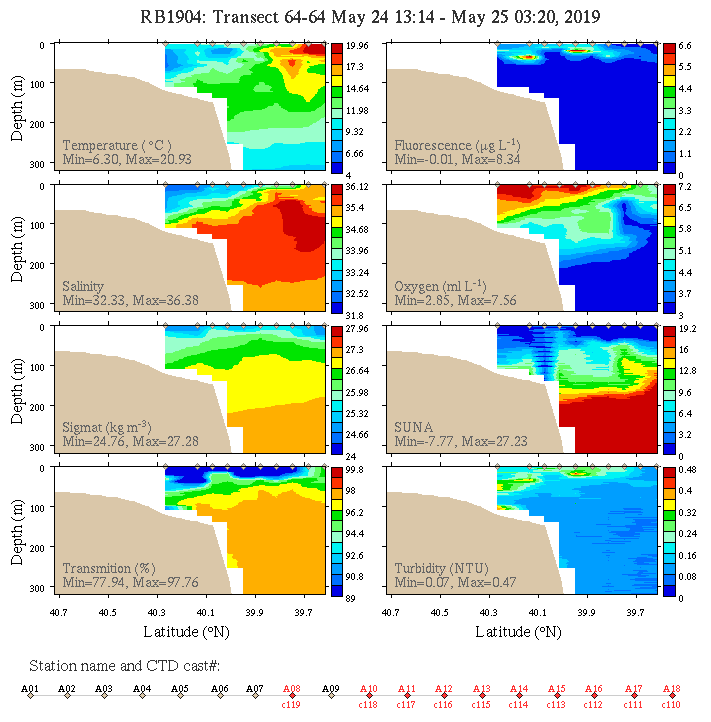 CTD and Nutrients
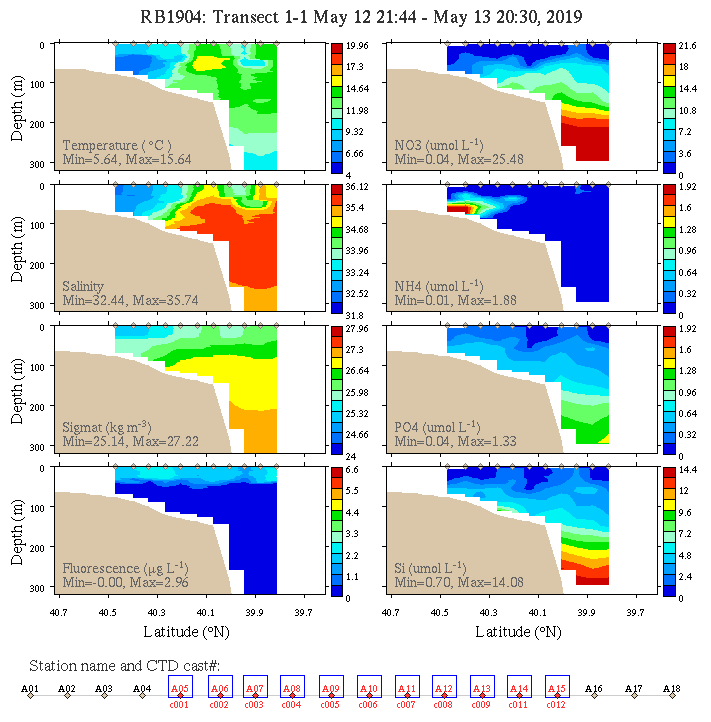 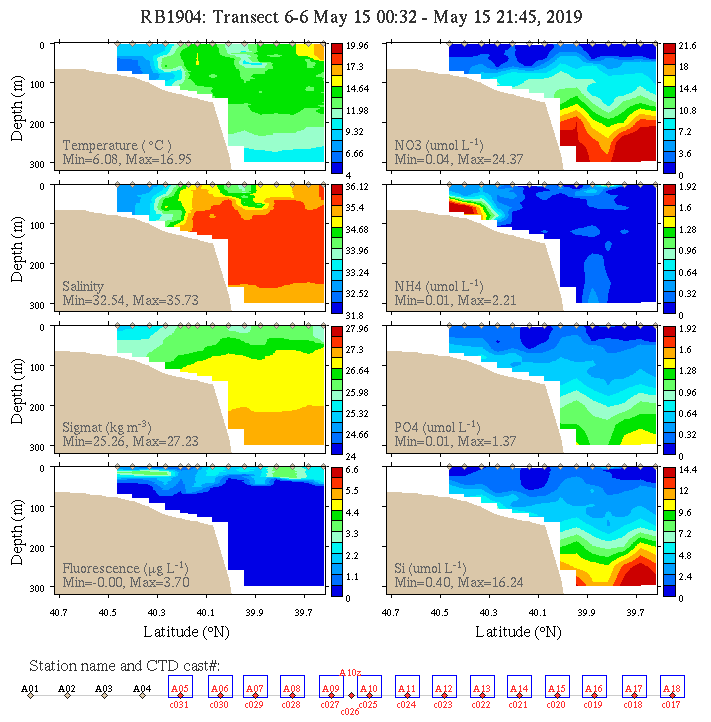 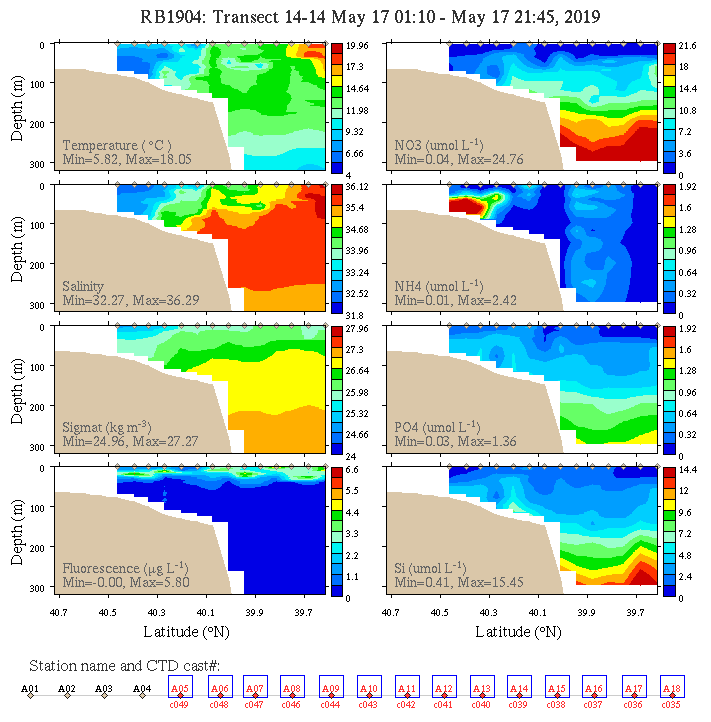 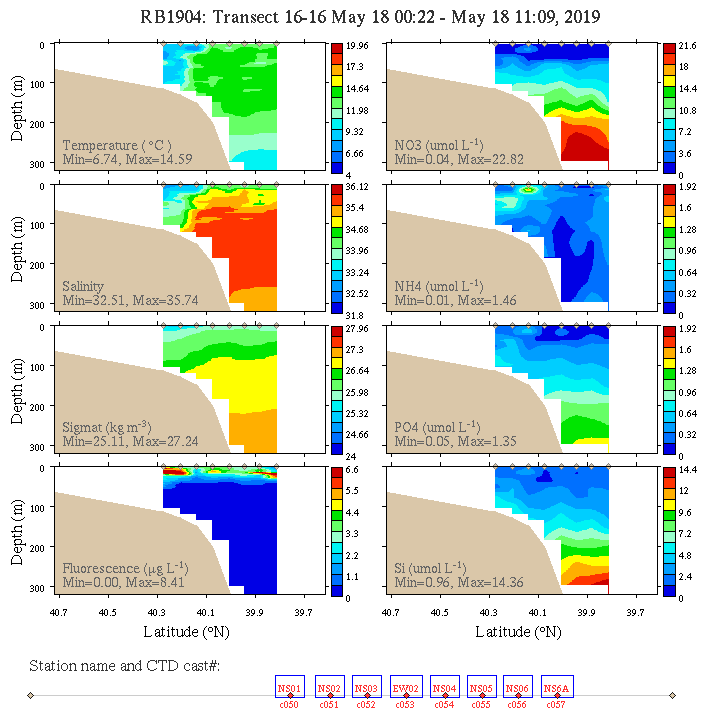 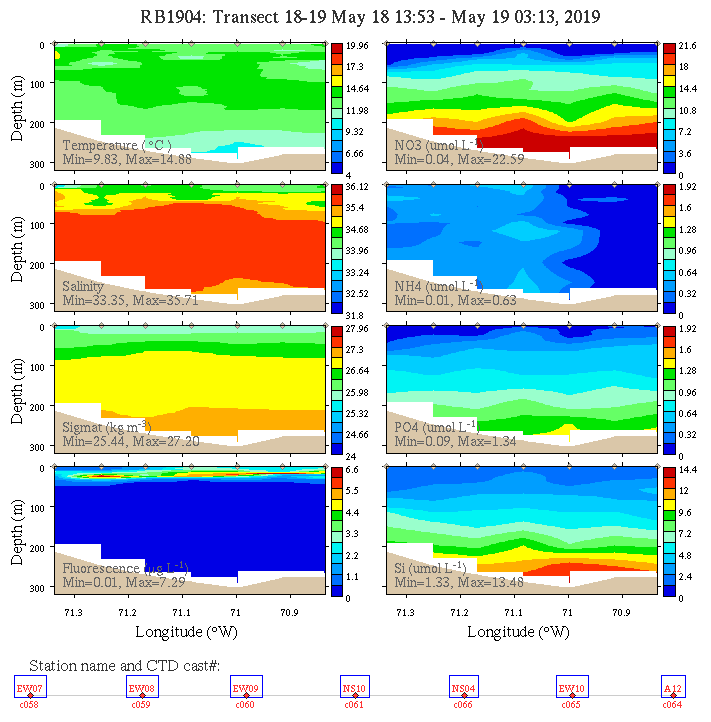 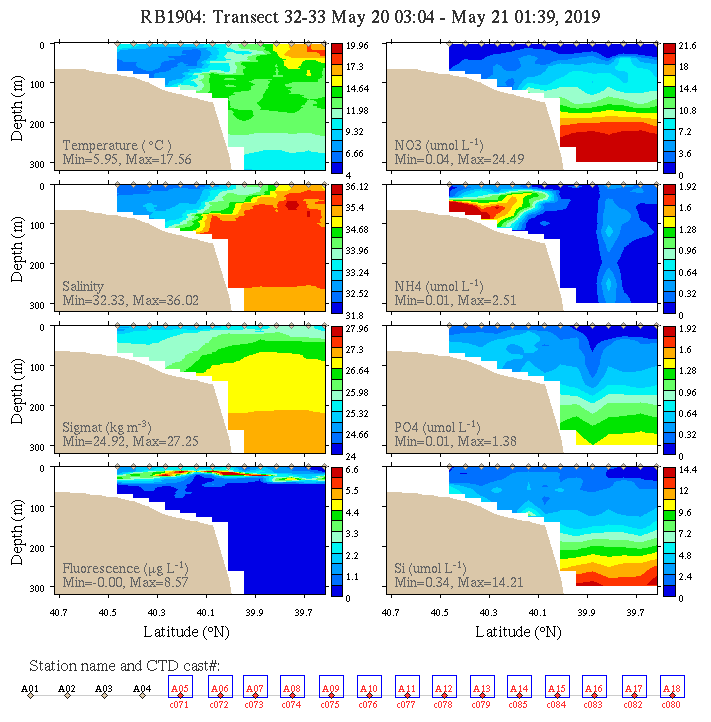 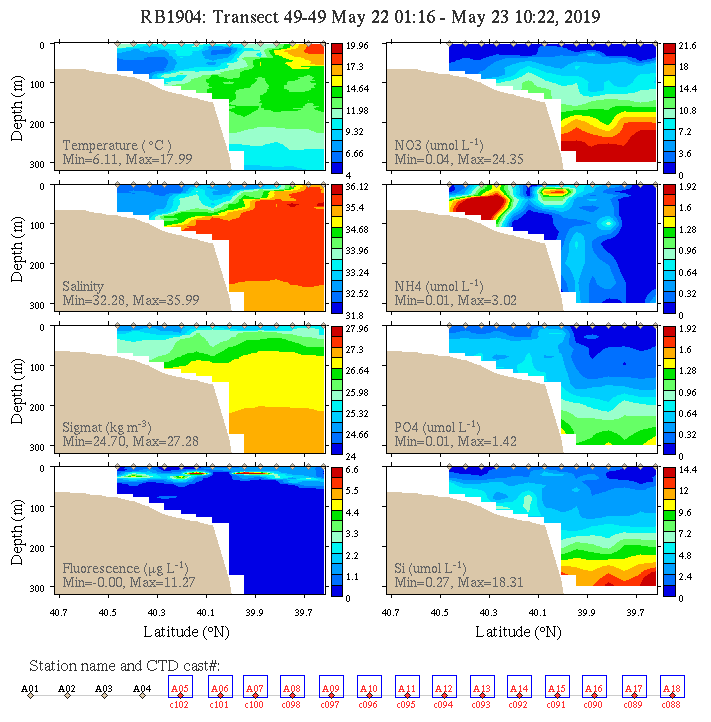 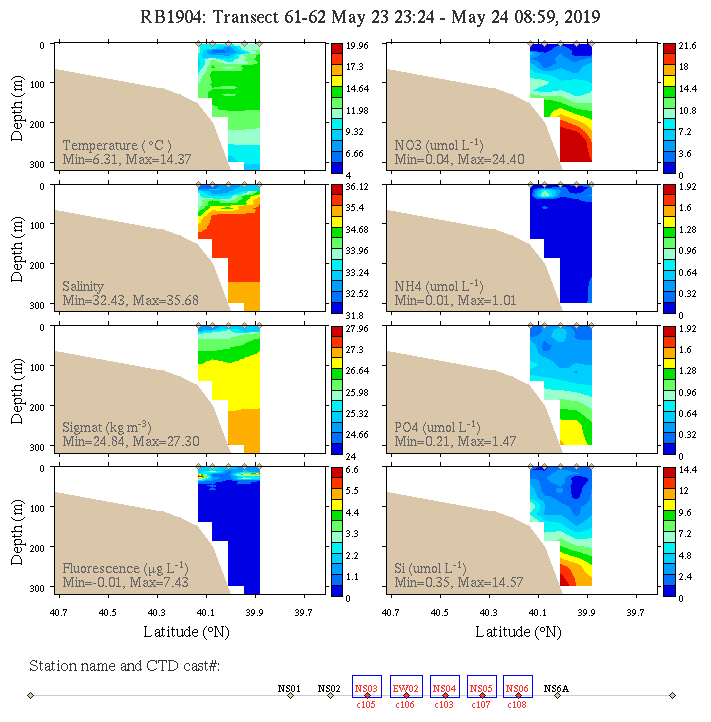 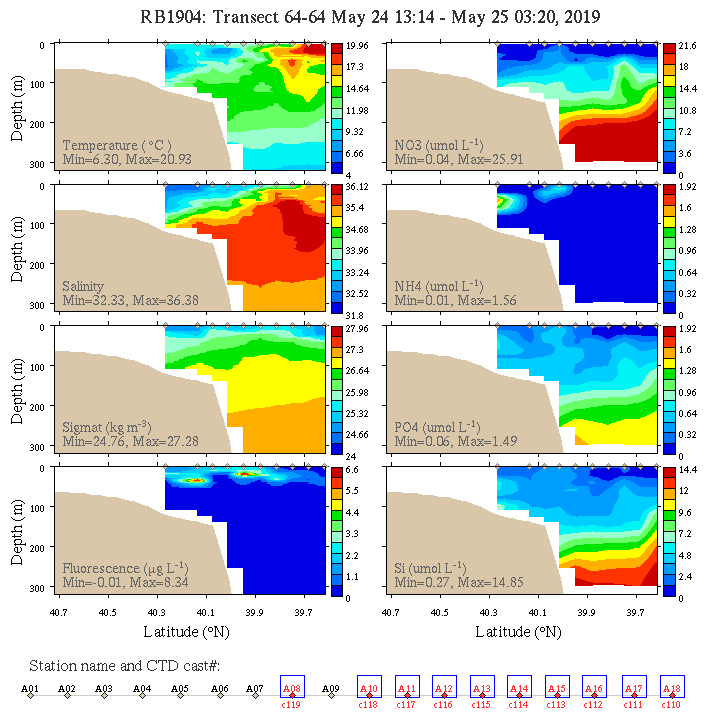 CTD and Triple Oxygen Isotopes
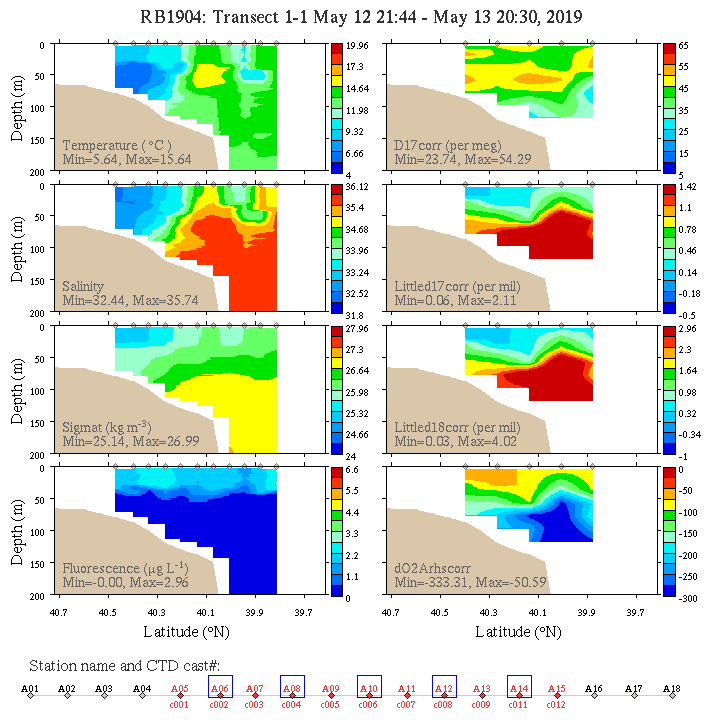 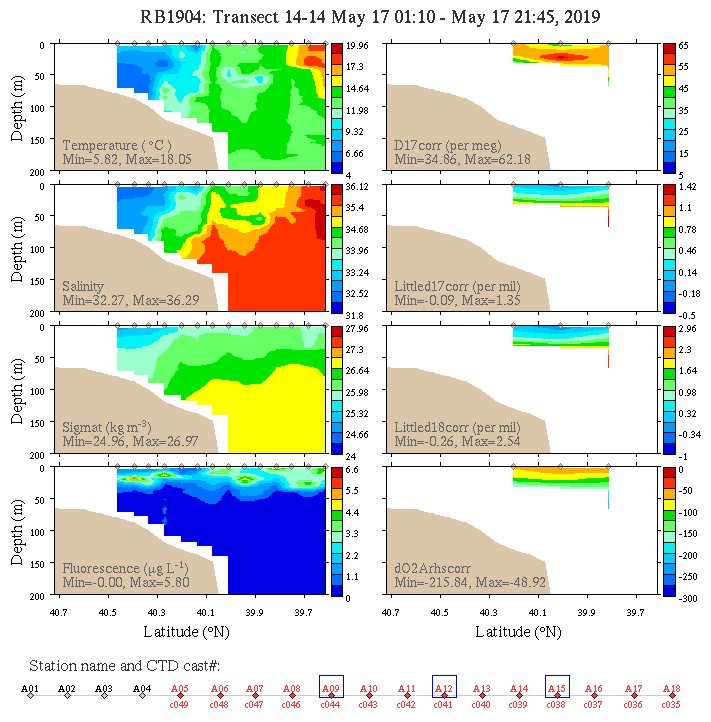 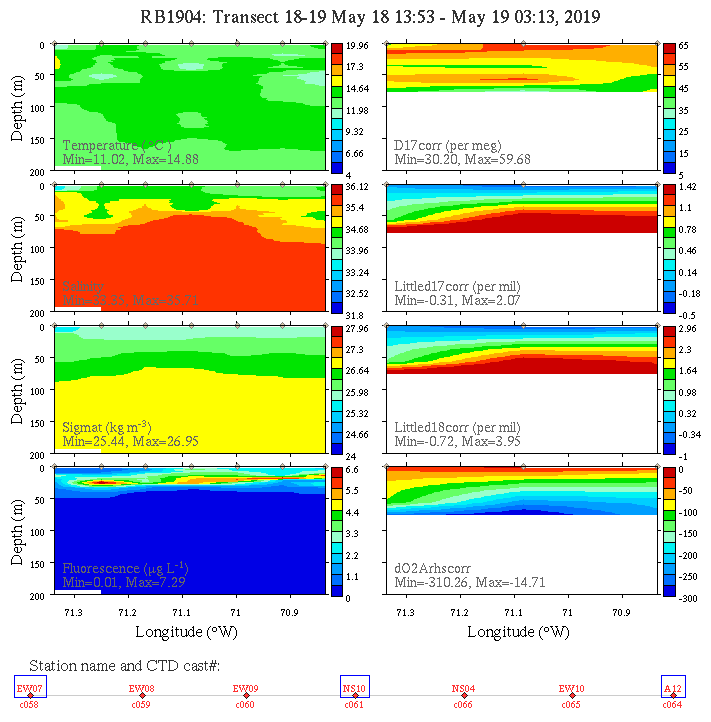 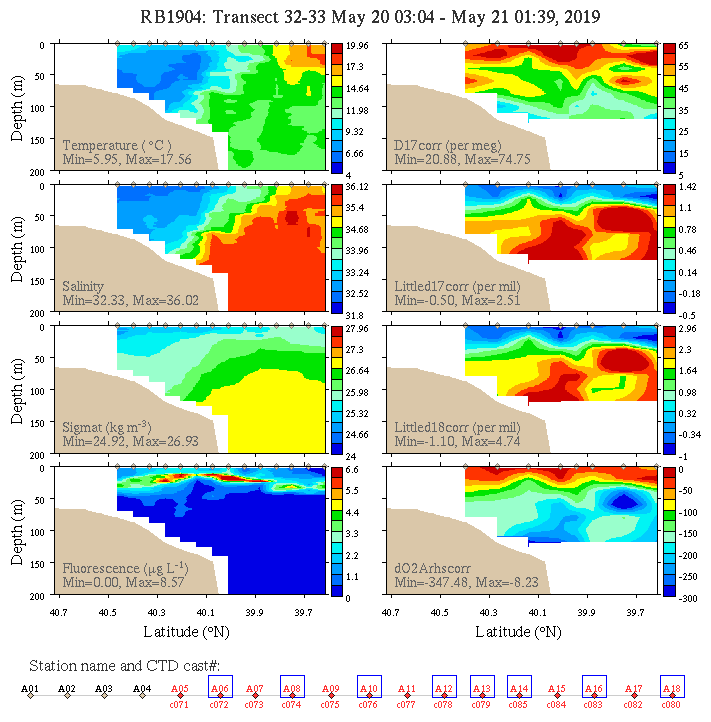 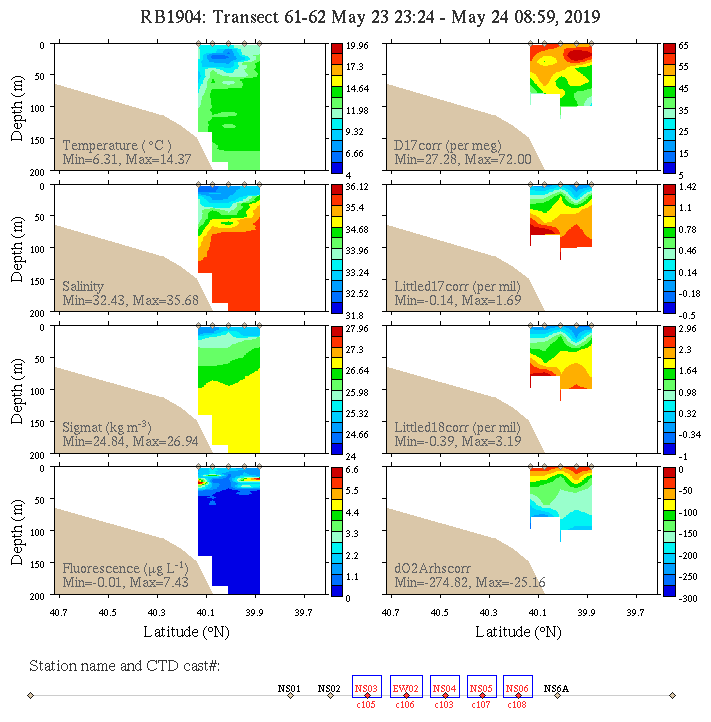